Slabiky a písmeno „J, j“
Naučíme sa písmeno J, j
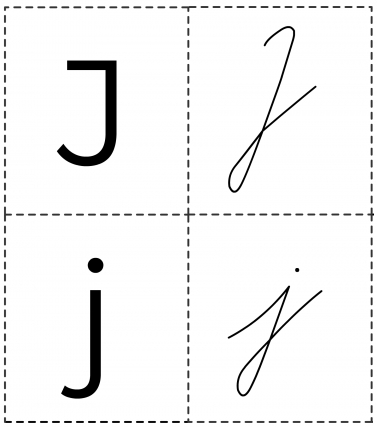 Veľké tlačené 

Veľké písané

Malé tlačené

Malé písané
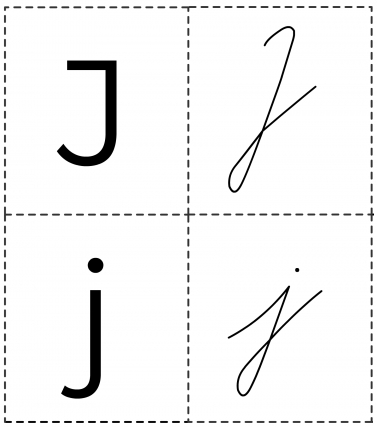 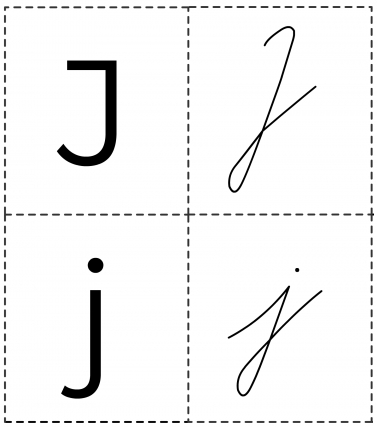 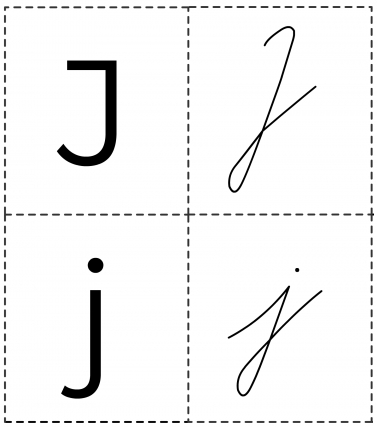 Písmeno J, j – otvorené slabiky
Ja
Je
Ji
Ju
Jo
Písmeno J, j – otvorené slabiky
je
ji
ja
ju
jo
Písmeno J, j – otvorené slabiky
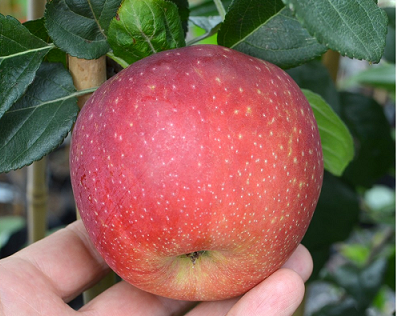 ja
Písmeno J, j – otvorené slabiky
je
Písmeno J, j – otvorené slabiky
jo
Písmeno J, j – otvorené slabiky
ju
Písmeno J, j – zatvorené slabiky
Aj
Ej
Ij
Uj
Oj
Písmeno J, j – zatvorené slabiky
aj
ej
ij
uj
oj
Písmeno J, j – otvorené slabiky
Ja
Je 
Ji 
Jo 
Ju
ja
je 
ji 
jo 
ju
Písmeno J, j – zatvorené slabiky
aj
ej 
ij 
oj 
uj
Aj
Ej 
Ij 
Oj 
Uj
Písmeno J, j – otvorené slabiky
Jo
Ma
Je
Li
Tu
Ja
Ve
Ji
Po
Ju
Písmeno J, j – otvorené slabiky
jo
ma
je
li
tu
ja
ve
ji
po
ju
Písmeno J, j – zatvorené slabiky
Oj
Am
Ej
Im
Ut
Aj
Ev
Ij
Op
Uj
Písmeno J, j – zatvorené slabiky
oj
am
ej
im
ut
aj
ev
ij
op
uj